LOGO
COMPANY PROFILE
企业简介PPT
企业介绍 | 公司简介 | 项目推广 | 产品介绍
专注   责任   创新   严谨   追求
诚信铸就品质 创新引领未来
Introduction of high level air quality companies
Company introduction
CONTENTS
目  录
01
02
03
04
公司介绍
产品与服务
文化及荣誉
规划与未来
您的内容打在这里或者通过复制您的文本后
您的内容打在这里或者通过复制您的文本后
您的内容打在这里或者通过复制您的文本后
您的内容打在这里或者通过复制您的文本后
WELCOME
在此处添加您的文本内容，语言尽可能精炼，可根据实际情况调整文本框大小，或者字体的大小。在此处添加您的文本内容，语言尽可能精炼，可根据实际情况调整文本框大小，或者字体的大小。在此处添加您的文本内容，语言尽可能精炼，可根据实际情况调整文本框大小，或者字体的大
01
公司介绍
您的内容打在这里，或者通过复制您的文本后，在此框中选择粘贴，并选择只保留文字。您的内容打在这里，或者通过复制您的文本后，在此框中选择粘贴并选择只保留文字
PART ONE
PART 01
公司简介COMPANY PROFILE
公司自成立以来，始终坚持以人才为本、诚信立业的经营原则，荟萃业界精英，将国外先进的信息技术、管理方法及企业经验与国内企业的具体实际相结合，为企业提供全方位的解决方案，帮助企业提高管理水平和生产能力，使企业在激烈的市场竞争中始终保持竞争力，实现企业快速、稳定地发展。

诚信铸就品质，创新引领未来！
PART 01
发展历程
COMPANY PROFILE
萌芽期
1990-2002
在此点击输入文字，字数不要太多，尽量的简明扼要的提炼信息文字即可；在此点击输入文字，字数不要太多，尽量的简明扼要的提炼信息文字即可；
壮大期
2009-2012
在此点击输入文字，字数不要太多，尽量的简明扼要的提炼信息文字即可；在此点击输入文字，字数不要太多，尽量的简明扼要的提炼信息文字即可；
在此点击输入文字，字数不要太多，尽量的简明扼要的提炼信息文字即可；在此点击输入文字，字数不要太多，尽量的简明扼要的提炼信息文字即可；
在此点击输入文字，字数不要太多，尽量的简明扼要的提炼信息文字即可；在此点击输入文字，字数不要太多，尽量的简明扼要的提炼信息文字即可；
成长期
2003-2008
腾飞期
2012-至今
PART 01
职务姓名
分支机构
COMPANY PROFILE
职务姓名
职务姓名
职务姓名
职务姓名
职务姓名
职务姓名
职务姓名
职务姓名
职务姓名
职务姓名
职务姓名
职务姓名
职务姓名
职务姓名
PART 01
团队介绍
COMPANY PROFILE
总经理  张某某
总经理  张某某
您的内容打在这里，或者通过复制您的文本后，在此框中选择粘贴，并选择只保留文字您的内容打在这里只保留文字。
您的内容打在这里，或者通过复制您的文本后，在此框中选择粘贴，并选择只保留文字您的内容打在这里只保留文字。
PART 01
团队介绍
COMPANY PROFILE
总经理  张某某
总经理  张某某
您的内容打在这里，或者通过复制您的文本后，在此框中选择粘贴，并选择只保留文字您的内容打在这里只保留文字。
您的内容打在这里，或者通过复制您的文本后，在此框中选择粘贴，并选择只保留文字您的内容打在这里只保留文字。
PART 01
核心人员
COMPANY PROFILE
黄某某 先生
董事兼总经理
您的内容打在这里，或者通过复制您的文本后，在此框中选择粘贴，并选择只保留文字。您的内容打在这里，或者通过复制您的文本后，在此框中选择粘贴，并选择只保留文字。您的内容打在这里，或者通过复制您的文本后
02
产品及服务
您的内容打在这里，或者通过复制您的文本后，在此框中选择粘贴，并选择只保留文字。您的内容打在这里，或者通过复制您的文本后，在此框中选择粘贴并选择只保留文字
PART TWO
PART 02
营销网络
COMPANY PROFILE
网络营销方式
网络营销方式
您的内容打在这里，或者通过复制您的文本后，在此框中选择粘贴，并选择只保留文字。您的内容打在这里。
您的内容打在这里，或者通过复制您的文本后，在此框中选择粘贴，并选择只保留文字。您的内容打在这里。
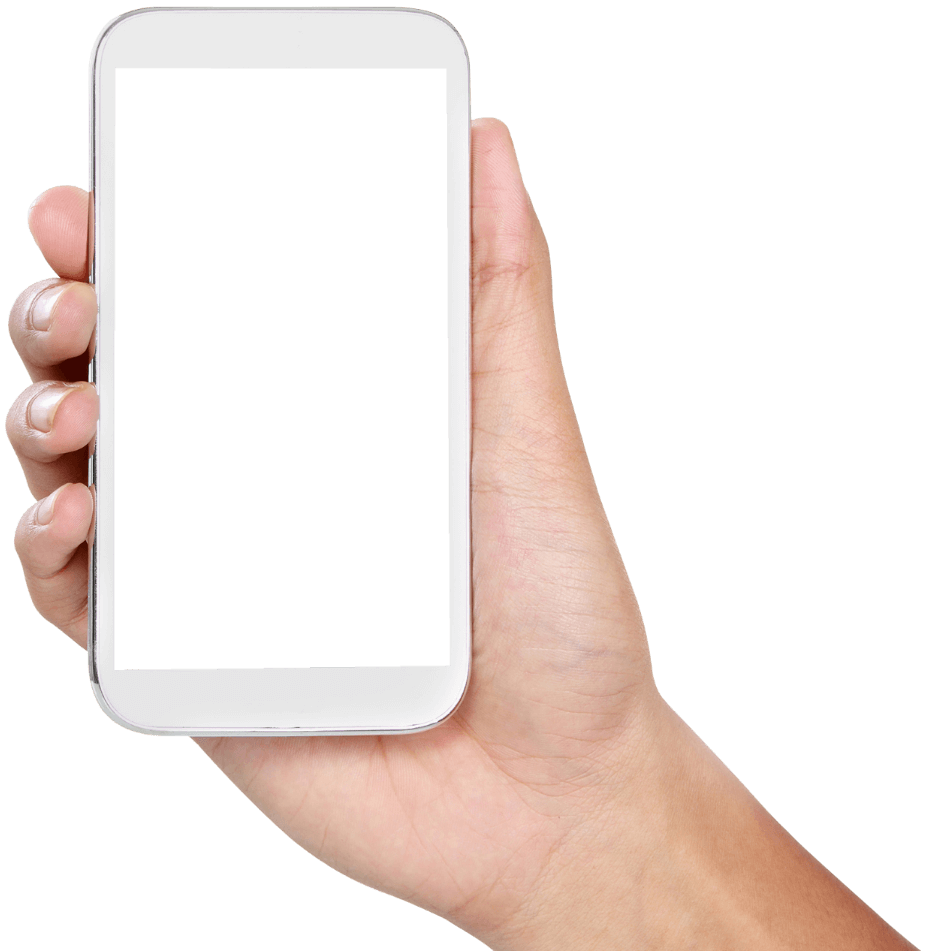 PART 02
营销网络
COMPANY PROFILE
网络营销方式
网络营销方式
您的内容打在这里或者通过复制您的文本后
您的内容打在这里或者通过复制您的文本后
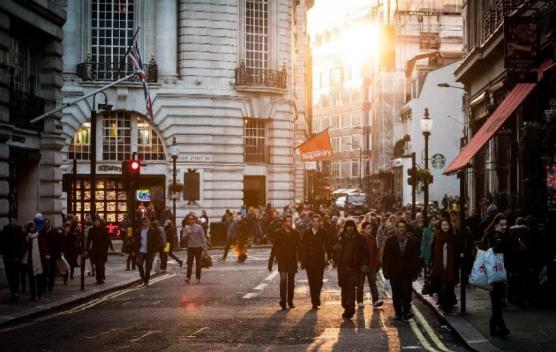 网络营销方式
网络营销方式
您的内容打在这里或者通过复制您的文本后
您的内容打在这里或者通过复制您的文本后
PART 02
产品介绍
COMPANY PROFILE
01
02
03
产品特点概括
您的内容打在这里，或者通过复制您的文本后，在此框中选择粘贴，并选择只保留文字。您的内容打在这里。
产品特点概括
您的内容打在这里，或者通过复制您的文本后，在此框中选择粘贴，并选择只保留文字。您的内容打在这里，或者通过复制。
产品特点概括
您的内容打在这里，或者通过复制您的文本后，在此框中选择粘贴，并选择只保留文字。您的内容打在这里。
PART 02
重点项目
COMPANY PROFILE
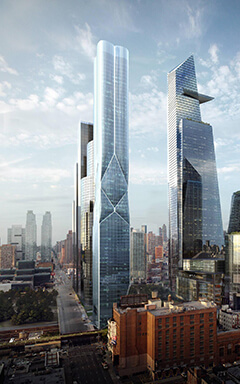 重要项目概要
您的内容打在这里，或者通过复制您的文本后，在此框中选择粘贴，并选择只保留文字。您的内容打在这里，或者通过复制您的文本后，在此框中选择粘贴，并选择只保留文字。
98%
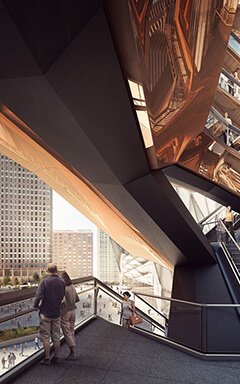 重要项目概要
您的内容打在这里，或者通过复制您的文本后，在此框中选择粘贴，并选择只保留文字。您的内容打在这里，或者通过复制您的文本后，在此框中选择粘贴，并选择只保留文字。
85%
PART 02
重点项目
COMPANY PROFILE
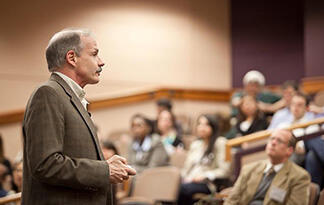 您的内容打在这里，或者通过复制您的文本后，在此框中选择粘贴，并选择只保留文字。您的内容打在这里，或者通过复制您的文本后，在此框中选择粘贴，并选择只保留文字。

50,000K
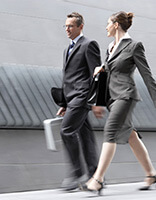 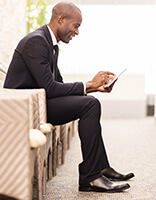 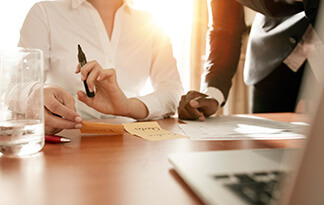 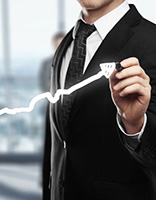 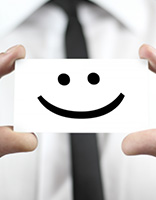 PART 02
服务宗旨
COMPANY PROFILE
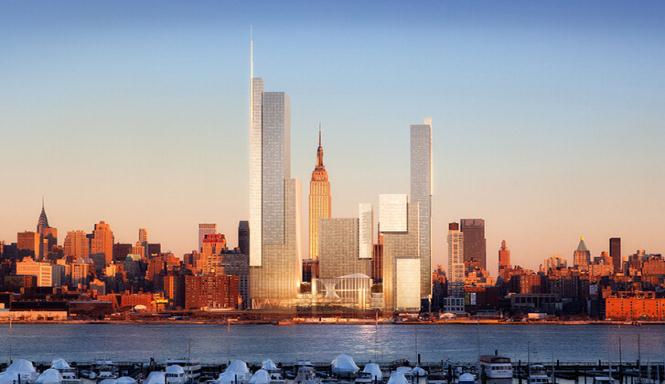 公司服务宗旨
您的内容打在这里，或者通过复制您的文本后，在此框中选择粘贴，并选择只保留文字。您的内容打在这里，或者通过复制您的文本后，在此框中选择粘贴，并选择只保留文字。您的内容打在这里，或者通过复制您的文本后。
服务
奉献
诚信
PART 02
服务项目
COMPANY PROFILE
服务名称
服务名称
您的内容打在这里或者通过复制您的文本后在此框中选择粘贴，并选择只保留文字
您的内容打在这里或者通过复制您的文本后在此框中选择粘贴，并选择只保留文字。
服务名称
服务名称
您的内容打在这里或者通过复制您的文本后在此框中选择粘贴，并选择只保留文字。
您的内容打在这里或者通过复制您的文本后在此框中选择粘贴，并选择只保留文字
03
文化及荣誉
您的内容打在这里，或者通过复制您的文本后，在此框中选择粘贴，并选择只保留文字。您的内容打在这里，或者通过复制您的文本后，在此框中选择粘贴并选择只保留文字
PART THREE
PART 03
品牌价值
COMPANY PROFILE
添加您的标题
品牌价值
您的内容打在这里，或者通过复制您的文本后，在此框中选择粘贴并选择只保留文字。您的内容打在这里，或者通过复制您的文本后
品牌价值
添加您的标题
您的内容打在这里，或者通过复制您的文本后，在此框中选择粘贴并选择只保留文字。您的内容打在这里，或者通过复制您的文本后
品牌价值
添加您的标题
您的内容打在这里，或者通过复制您的文本后，在此框中选择粘贴并选择只保留文字。您的内容打在这里，或者通过复制您的文本后
PART 03
文化理念
COMPANY PROFILE
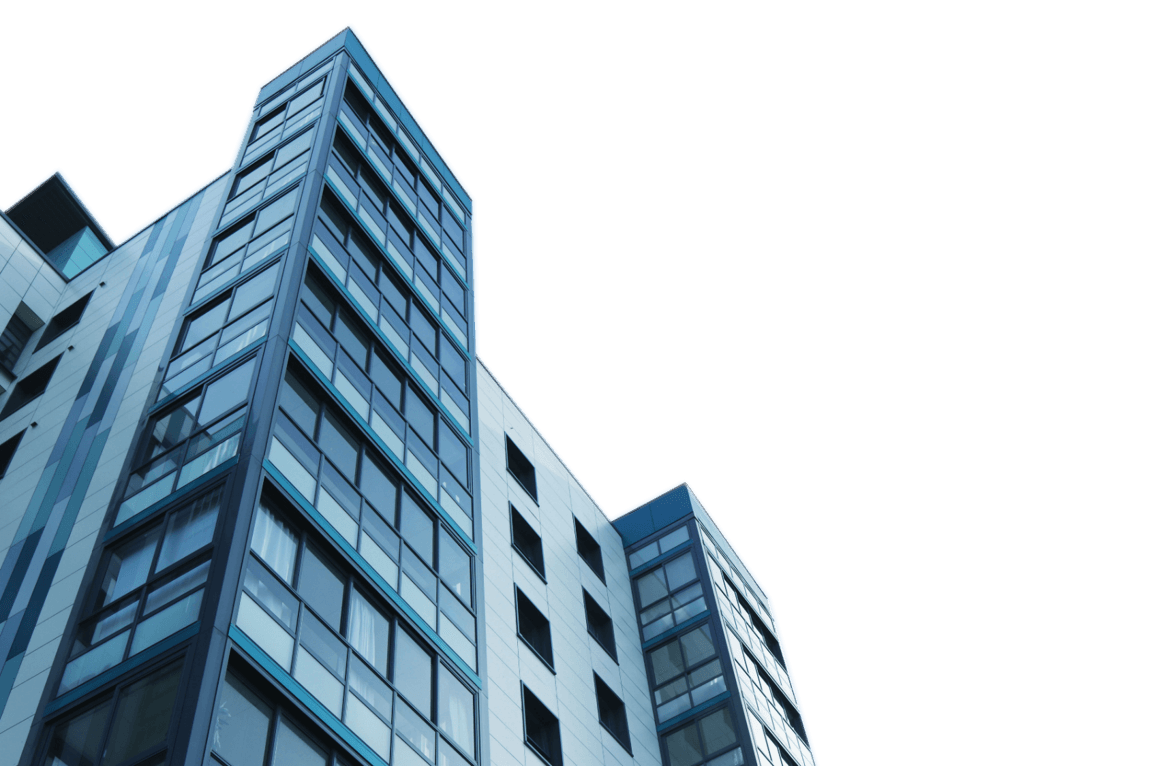 服务大局
科学管理
客观务实
开拓进取
公司文化概要
做自己，量力而行，别把自己逼太紧。遇到障碍多想一想，要想办法从思想意识上突破根据自己的需要添加适当的文字模板中的所有颜色板式均可自由编辑替换，添加适当的文字。根据自己的需要添加适当的文字。

做自己，量力而行，别把自己逼太紧。遇到障碍多想一想，要想办法从思想意识上突破。根据自己的需要添加适当的文字，模板中的所有颜色板式。
PART 03
经营理念
COMPANY PROFILE
诚信铸就品质  创新引领未来！
责任是一种能力，又远胜于能力，责任是一种精神，更是一种品格；责任就是对自己可能并不喜欢的工作，毫无怨言地承担，并认认真真地做好您的内容打在这里，或者通过复制您的文本后，在此框中选择粘贴，并选择只保
留文字。您的内容打在这里，或者通过复制您的文本后，在此框中选择粘贴，并选择只保留文字。您的内容打在这里，或者通过复制您的文本后，在此框中选择粘贴，并选择只保留文字。
只有有责心得人才能将工作做得更好,才能不畏工作艰辛，不断尝试。
PART 03
经营理念
COMPANY PROFILE
T
w
+
经营理念二
您的内容打在这里，或者通过复制您的文本后，在此框中选择粘贴，并选择只保留文字。您的内容打在这里
经营理念三
您的内容打在这里，或者通过复制您的文本后，在此框中选择粘贴，并选择只保留文字。您的内容打在这里
经营理念一
您的内容打在这里，或者通过复制您的文本后，在此框中选择粘贴，并选择只保留文字。您的内容打在这里
PART 03
团队风采
COMPANY PROFILE
实力加自信就是一个坚韧不可摧的团队。站在每一个人都想挑战自我的立场上，我们以实力为盾、
自信为矛、团结为勇气，组成了激情无畏的团体。我们会用实力证明，我们是最棒的，让我们勇敢地去做吧。
代用名
添加文字内容说明
代用名
添加文字内容说明
代用名
添加文字内容说明
代用名
添加文字内容说明
PART 03
荣誉时刻
COMPANY PROFILE
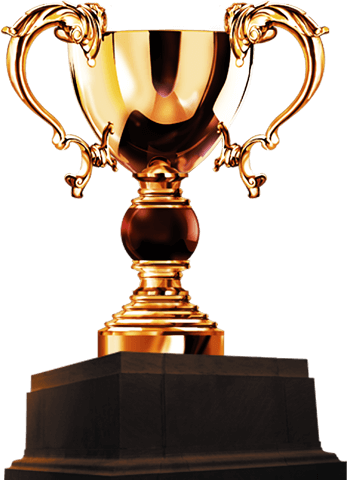 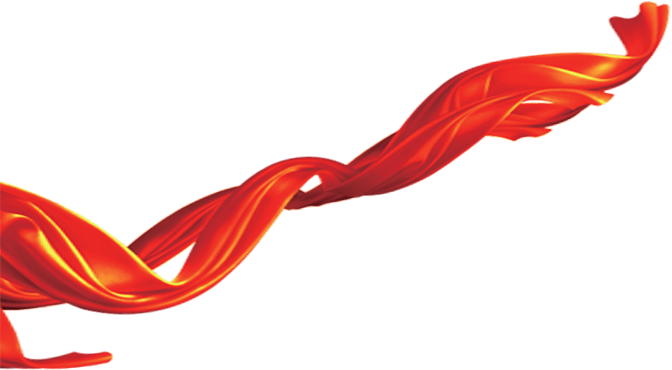 您的内容打在这里，或者通过复制您的文本后，在此框中选择粘贴，并选择只保留文字。您的内容打在这里或者通过复制您的文本后，在此框中选择粘贴，并选择只的内容打在这里或者通过复制您的文本后。
PART 03
合作伙伴
COMPANY PROFILE
合作品牌机构
在此框中选择粘贴并选择只保留文字您的内容打在这里或者通过复
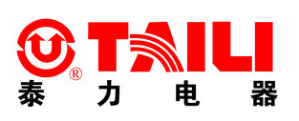 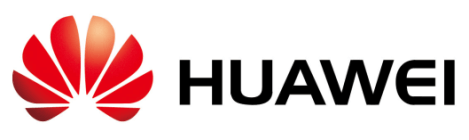 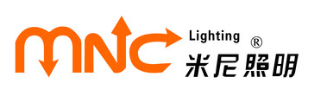 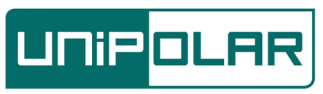 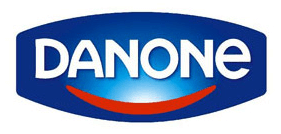 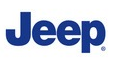 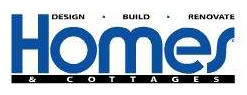 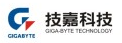 04
规划与未来
您的内容打在这里，或者通过复制您的文本后，在此框中选择粘贴，并选择只保留文字。您的内容打在这里，或者通过复制您的文本后，在此框中选择粘贴并选择只保留文字
PART FOUR
PART 04
市场前景
COMPANY PROFILE
01
02
03
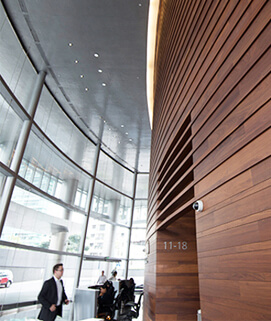 市场前景一
市场前景一
市场前景一
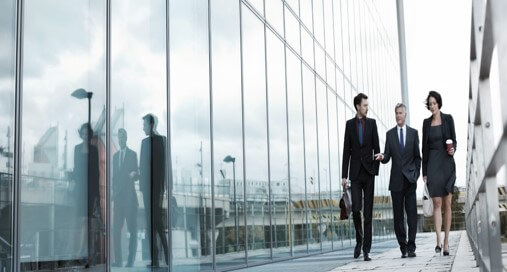 您的内容打在这里，或者通过复制您的文本后，在此框中选择粘贴，并选择只保留文字。
您的内容打在这里，或者通过复制您的文本后，在此框中选择粘贴，并选择只保留文字。
您的内容打在这里，或者通过复制您的文本后，在此框中选择粘贴，并选择只保留文字。
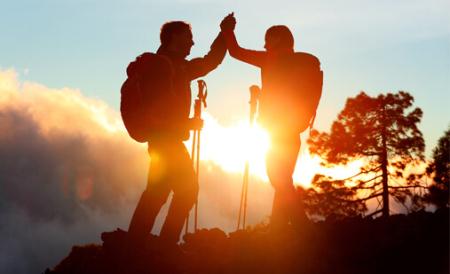 PART 04
竞争优势
COMPANY PROFILE
我们的优势
我们的优势一
我们的优势二
我们的优势三
我们的优势四
您的内容打在这里，或者通过复制您的文本后在此框中选择粘贴
您的内容打在这里，或者通过复制您的文本后在此框中选择粘贴
您的内容打在这里，或者通过复制您的文本后在此框中选择粘贴
您的内容打在这里，或者通过复制您的文本后在此框中选择粘贴
我们的优势
我们的优势
我们的优势
PART 04
发展目标
COMPANY PROFILE
您的内容打在这里，或者通过复制您的文本后，在此框中选择粘贴，并选择只保留文字。您的内容打在这里，或者通过复制您的文本后，在此框中选择粘贴，并选择只保留文字。
           您的内容打在这里，或者通过复制您的文本后，在此框中选择粘贴您的通过复制您的文本后，在此框中选择粘贴，并选择只保留文字。
STRATEGIC
GOAL
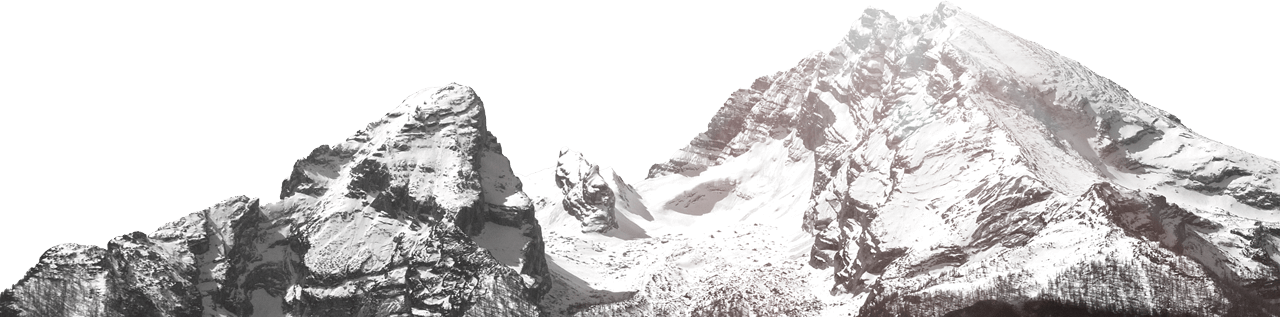 PART 04
战略规划
COMPANY PROFILE
04
03
02
战略规划一
您的内容打在这里，或者通过复制您的文本后，在此框中选择粘贴，并选择只保留文字
01
您的内容打在这里，或者通过复制您的文本后，在此框中选择粘贴，并选择只保留文字
战略规划三
战略规划二
您的内容打在这里，或者通过复制您的文本后，在此框中选择粘贴，并选择只保留文字
您的内容打在这里，或者通过复制您的文本后，在此框中选择粘贴，并选择只保留文字
战略规划四
PART 04
发展步骤
COMPANY PROFILE
发展步骤一
此处添加您的副标题内容及描述内容此处
发展步骤二
此处添加您的副标题内容及描述内容此处
发展步骤三
此处添加您的副标题内容及描述内容此处
发展步骤四
此处添加您的副标题内容及描述内容此处
PART 04
战略目标
COMPANY PROFILE
01
目标一
此处添加您的副标题
内容及描述内容此处添加您
的副标题内容及描
述内容
02
03
目标三
此处添加您的副标题
内容及描述内容此处添加您
的副标题内容及描
述内容
目标二
此处添加您的副标题
内容及描述内容此处添加您
的副标题内容及描
述内容
04
目标四
此处添加您的副标题
内容及描述内容此处添加您
的副标题内容及描
述内容
PART 04
实施计划
COMPANY PROFILE
添加
计划
此处添加您的副标题内容及描述内容此处添加您的副标题内容及描述内容内容及描述内容
添加
计划
此处添加您的副标题内容及描述内容此处添加您的副标题内容及描述内容内容及描述内容
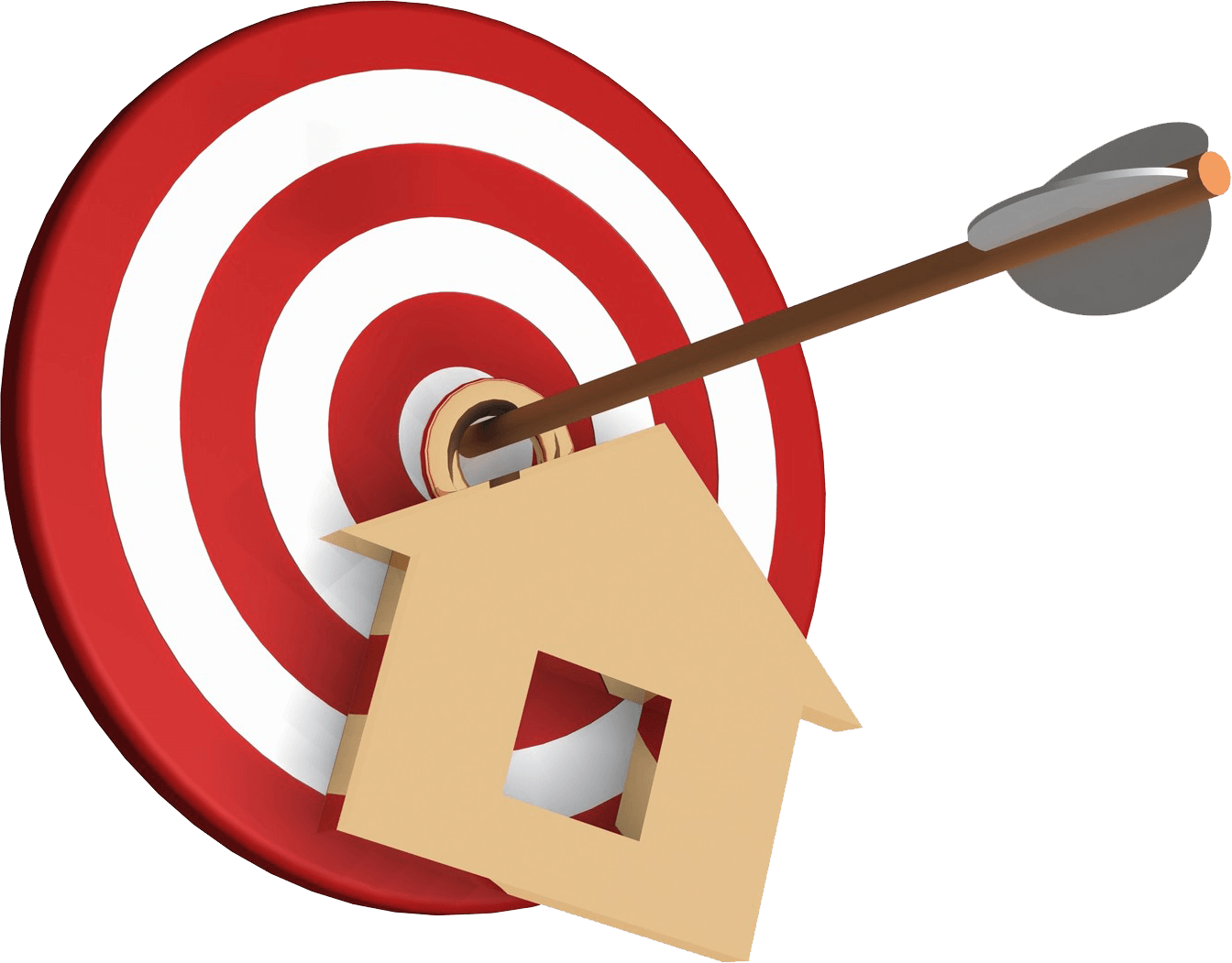 添加
计划
此处添加您的副标题内容及描述内容此处添加您的副标题内容及描述内容内容及描述内容
添加
计划
此处添加您的副标题内容及描述内容此处添加您的副标题内容及描述内容内容及描述内容
地址：北京市某某区某某路88栋88号
电话：8888-18181888     1680-88888888
邮箱：1ppt@163.com
同建和谐 实现共赢
联系我们
LOGO
COMPANY PROFILE
感谢您的聆听
企业介绍 | 公司简介 | 项目推广 | 产品介绍
专注   责任   创新   严谨   追求
诚信铸就品质 创新引领未来
Introduction of high level air quality companies
Company introduction